Applying to Edinburgh College
[Speaker Notes: cara]
Aim of this session:
[Speaker Notes: Silvia]
GRANTON CAMPUS

The Apprentice Restaurant, 
Art and Design studios
Construction Centre 
Dental Nursing facilities
Hair, Barbering, Beauty and Complementary Therapies salons
 Performing Arts Studio Scotland (PASS)
MILTON RD CAMPUS

Broadcast Media facilities
The Club
CRE:8
Eh15 Restaurant
Hair, Barbering, Beauty and Complementary Therapies salons
Music and Sound Production studios
The Club Gym and Spa
Edinburgh College
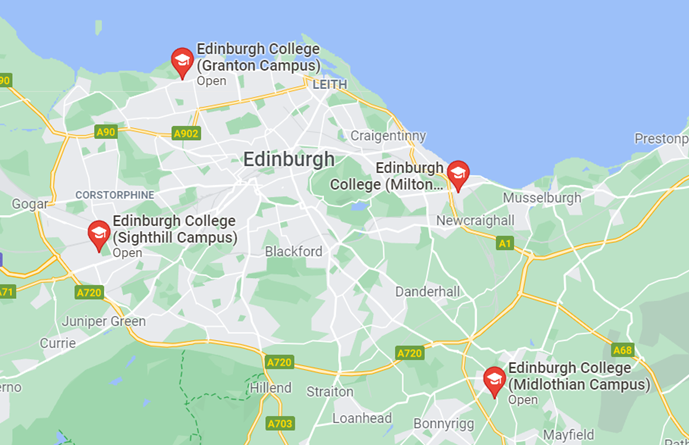 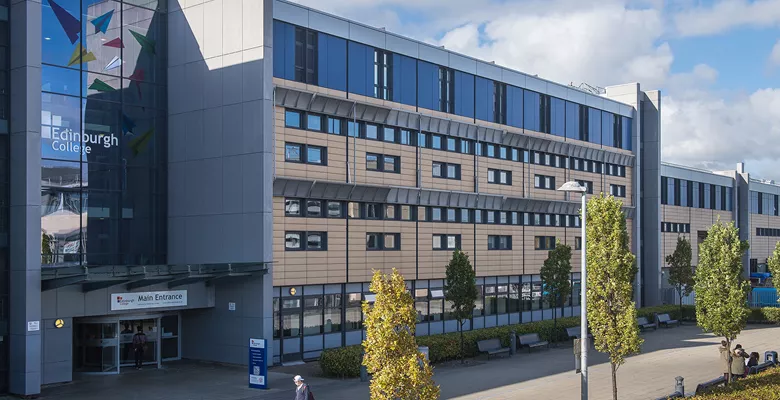 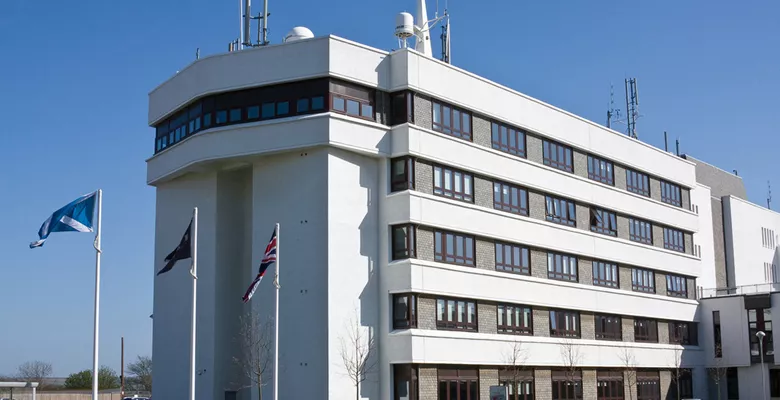 MIDLOTHIAN CAMPUS

Automotive Engineering workshops
Childhood Practice and SVQ Provision
MacTaggart Scott Hydraulics, Pneumatics and PLC Laboratory
Oil Production Platform Simulator
Solar Meadow
Specialist Instrumentation and Control engineering workshops
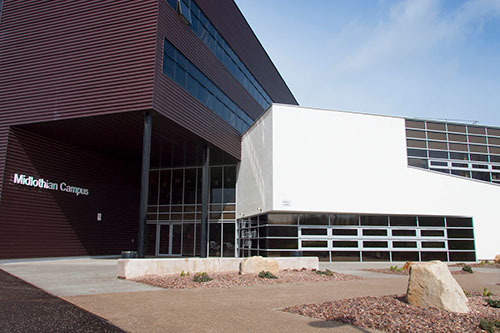 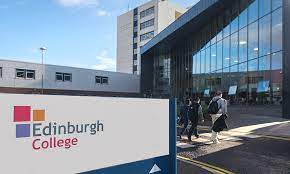 SIGHTHILL CAMPUS

Broadcast Media and Photography studios
Centre for Sport and Exercise
Community Garden
Science laboratories
The Music Box
[Speaker Notes: The different campuses include Sighthill , Milton road , granton and midlothian –think about travel time from school
Full time opening date for applications is 1st of february 
Some courses may close quicker and others will stay open throughout summer –advised to apply ASAP 
Key facts of the college =- silvi a]
Application Process
[Speaker Notes: Silvia]
Key points
Tuesday the 14th of January  - Application Opening Dates
You can only apply for one course
Not set closing dates, first come first serve for applications 
Remember to check your emails and CONFIRM your acceptance of the course. 
Normally the Construction, business and Health Care courses fill up the quickest!
Use your personal email and not your school one
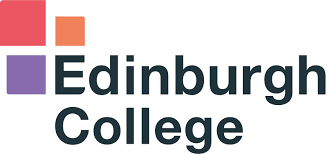 [Speaker Notes: Silvia]
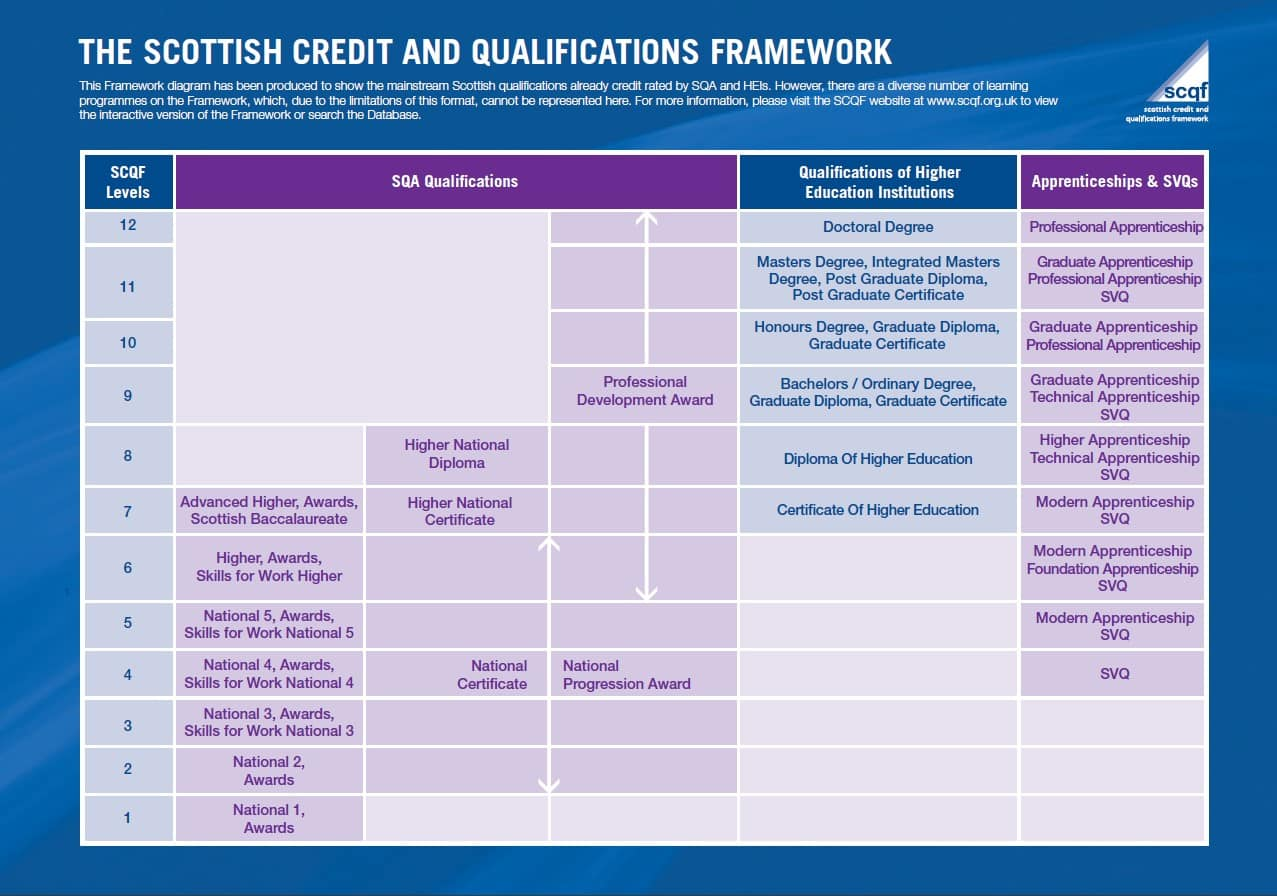 Understanding the different course  levels
You may see levels that are not on the above sheet but usually on the college website it says below the course title what the SCQF level is 
If you are studying at a particular level, make sure you are applying for the next level above I.e.. currently studying at level 4, you would be looking at level 5 courses
[Speaker Notes: Cara]
Where your course can take you :Progression maps
Edinburgh College > Info & Advice > Progression Routes

https://www.edinburghcollege.ac.uk/media/ky1lgzwi/ec-progression-maps-booklet.pdf

As you can see from the progressions booklet ,college can lead to lots of opportunities 

Did you know that if you do a HNC/D at college you can sometimes get into 2nd or 3rd year of university (depending on the course)
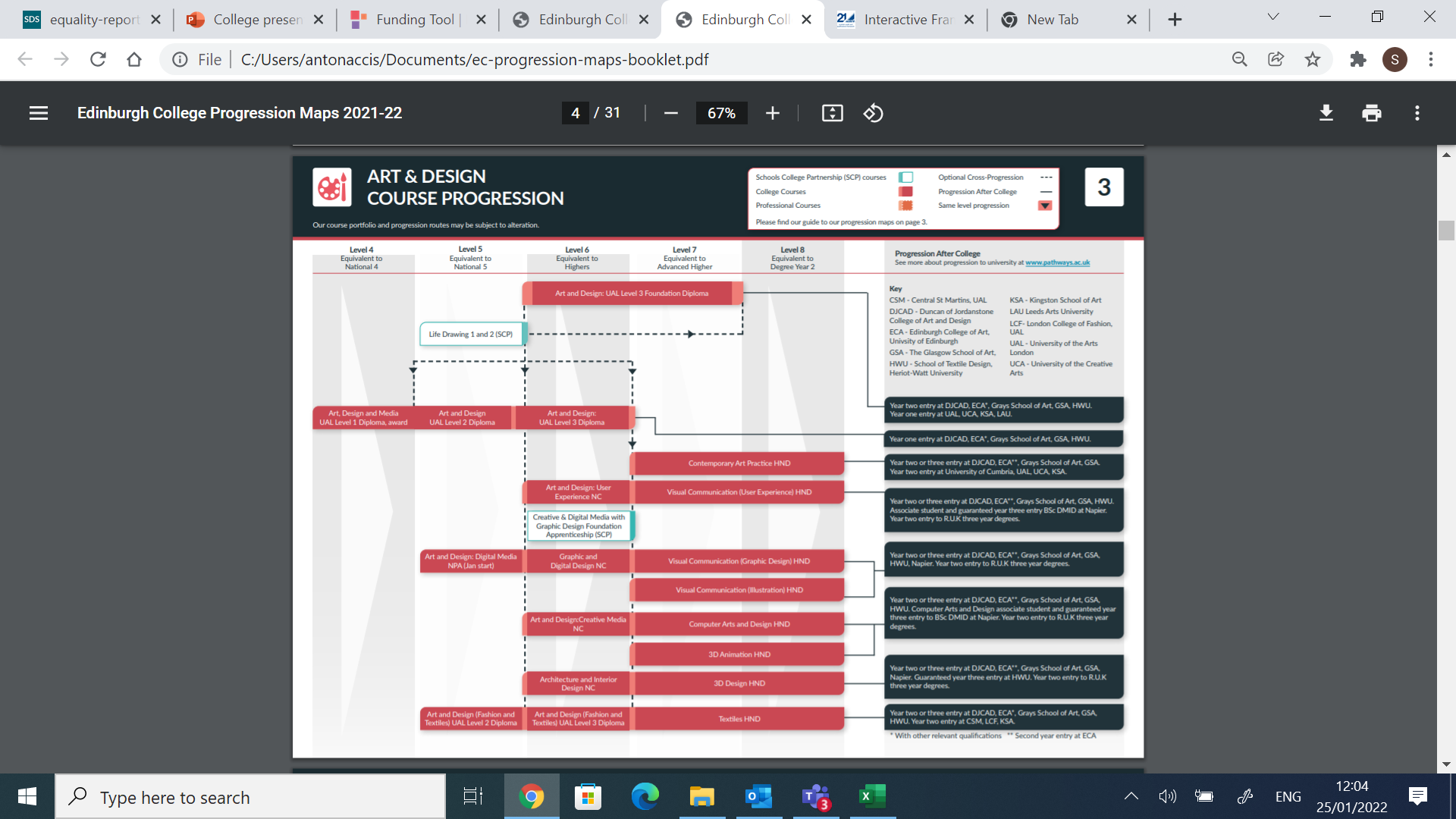 [Speaker Notes: Cara]
How to apply : Step by step application support
First search for the course you wish to apply for 
Then this is the button you will click to start your application
[Speaker Notes: cara]
Application Step by Step
Click new user
[Speaker Notes: ccara]
Application Step by Step
Fill in all the registration questions and click register at the bottom of the page
[Speaker Notes: cara]
Application Step by Step
Click the edit button and this will take you to your application
Application Step by Step
You are now ready to start your application 

Fill out all the sections 

In the qualifications section add your SCN number (this is your school email number)

For method of payment if the course is HNC or above tick: I will apply to SAAS funding ,
If the course is below HNC tick I will apply for a College Fee Waiver

Check the following slides for support on writing a personal statement 

When you are ready click submit!
[Speaker Notes: Silvia - don’t use abbreviations]
Example Personal Statement
My passion for studying history has developed from my interest in exploring how the past can allow for greater understanding of society in the present. Many of the subjects I studied in school, as well as my current college course within social science have allowed me to look at past historical events and think about how these relate to modern societal issues. I have always had an interest in my own family’s past. My grandad fought in the Second World War and I found it fascinating to learn about his role and what life was like back then. This is what started my enthusiasm for studying World War Two and this interest has stayed with me throughout my life. I am passionate about Scottish history but would also value the chance to study history and explore its relation to politics and culture around the world. 
My school studies have also helped prepare me for academic study. Studying Higher history, RMPS and modern studies has allowed me to develop skills in essay writing, working within a group and improved my skills in delivering presentations. Additionally, these subjects have given me skills in exploring different societal issues through research and critical analysis. 
My work experience through school allowed me to improve upon my general employability skills and has given me an insight into the world of work. I received an excellent report as the teacher felt I had good communication skills and was a good role model. 
In my spare time I enjoy continuously learning and have taken part in school trips outside of school, including with my RMPS class to a Buddhist monastery. This gave me insight into the life of a Buddhist monk and how they eat, practice their religion and live daily. I feel that I am an inquisitive person and therefore enjoy finding out about different religions and ways of living. 
My previous studies within both school and college have allowed me to explore various social subjects and led me to focus on history. I feel that studying history would allow me to challenge myself in new ways and I would value the opportunity to see where studying history could take me in the future.
FAQS
[Speaker Notes: Caras]
Next Steps
[Speaker Notes: Caras]
Important information
Please note that even though the careers adviser is running help sessions it is your responsibility to get your application in on time 
Many courses fill up quickly and the college work on a first come basis so when there has been too many applications they will close course applications 
Certain courses such as construction related, healthcare and business are very popular 
Have a go at writing the personal statement or making a start on it before attending the help session (look at slides 13 and 14) 
Please note careers adviser is here to help if you are stuck on what course to apply for , my email is cara.davidson@sds.co.uk 
If you have applied to university and are likely to get a conditional it can be a good idea to put in a back up college application (HNC level study is equivalent to 1st year of university and can get you into 2nd year of university depending on course subject and university)
Full time college help session
Monday the 20th of January 
Periods 3 and 4 (10:50am- 12:50)
Held in the assembly hall 
Careers advisers will be there to help you pick the right course , check personal statement and help you step by step with applying